46-4
These materials are by the Kongki Ka Project and are made available to you under the terms of the Creative Commons Attribution ShareAlike license 4.0.
You have permission to share and redistribute these materials in any format and to make reasonable revisions and adaptations of this translation, provided that:
You include the above licence and source information.
If you redistribute these materials or create derivatives, you must distribute your contributions under the same license as the original.
 
The Holy Bible, Berean Standard Bible, BSB is produced in cooperation with Bible Hub, Discovery Bible, OpenBible.com, and the Berean Bible Translation Committee. This text of God's Word has been dedicated to the public domain.
 
Hindi text is from Free Bibles India. This translation is made available under the terms of a Creative Commons Attribution-ShareAlike 4.0 International License.
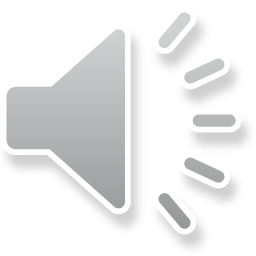 [Speaker Notes: Ch
46 Ascention & Pentacost
1. Great Commission/Ascension - Acts 1:1-8; Matthew 28:18-20; Acts 1:9-11 (Left
Top)
2. Receiving Holy Spirit - Acts 2:1-4 (Right Top)
3. Peter Addresses the crowd - Acts 2:5-41 (Right Bottom)
4. Community of Believers - Acts 2:42-47 (Left Bottom)]
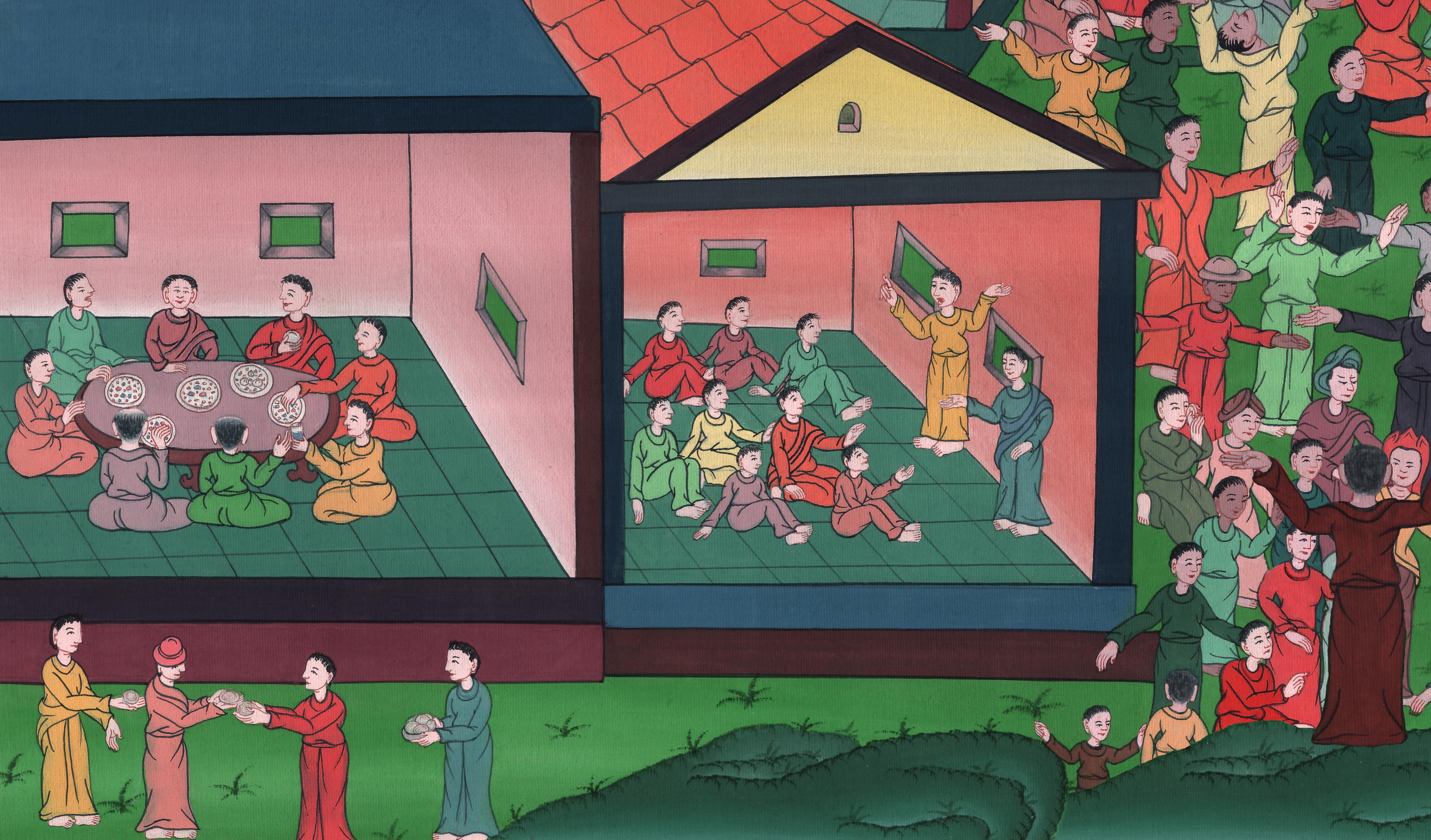 विश्वासियों का समुदाय - प्रेरितों के काम 2:41-47
This work is licensed under a Creative Commons Attribution-ShareAlike 4.0 International License
विश्वासियों का समुदाय
प्रेरितों के काम 2:41-47
Community of Believers 
Acts 2:41-47
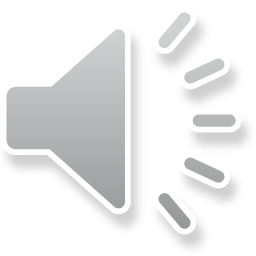 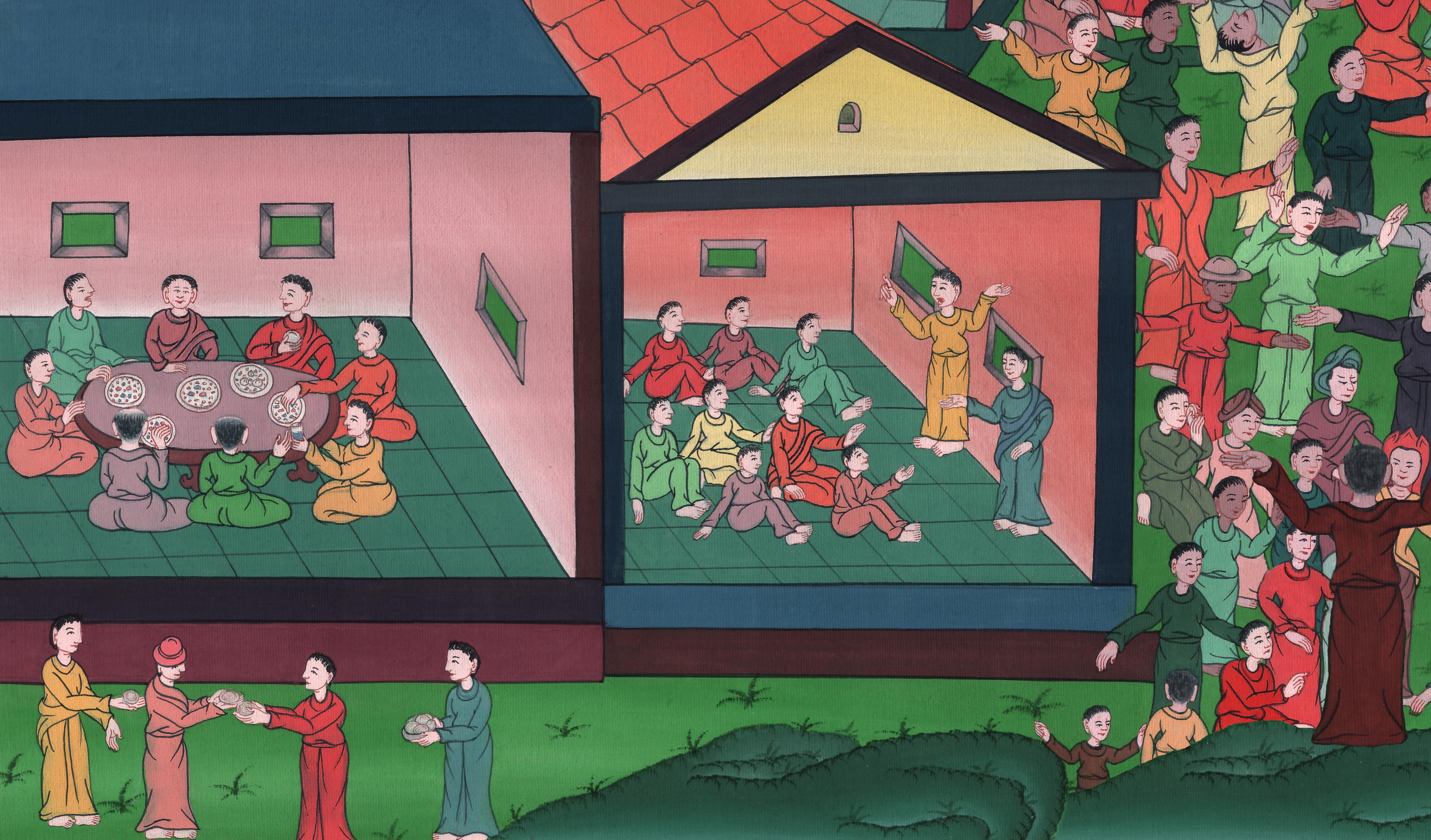 विश्वासियों का समुदाय - प्रेरितों के काम 2:41-47
41अतः जिन्होंने उसका वचन ग्रहण किया उन्होंने बपतिस्मा लिया; और उसी दिन तीन हजार मनुष्यों के लगभग उनमें मिल गए।
41Those who embraced his message were baptized, and about three thousand were added to the believers that day.
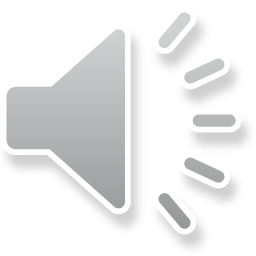 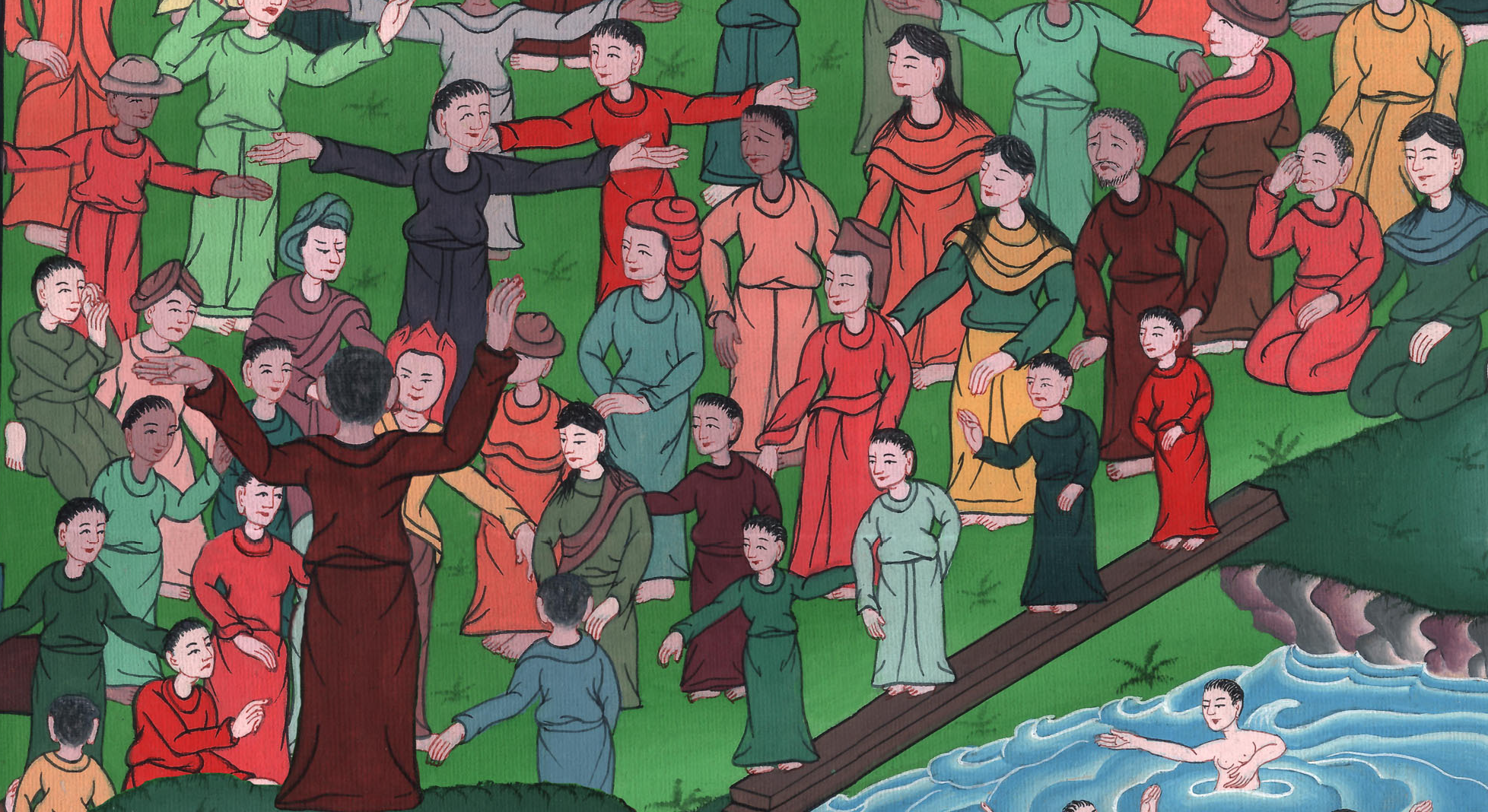 प्रेरितों के काम 2:41
42और वे प्रेरितों से शिक्षा पाने, और संगति रखने में और रोटी तोड़ने में और प्रार्थना करने में लौलीन रहे।
42They devoted themselves to the apostles’ teaching and to the fellowship, to the breaking of bread and to prayer.
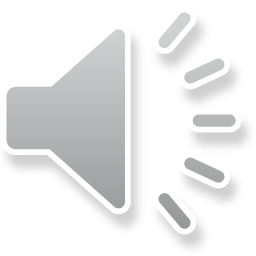 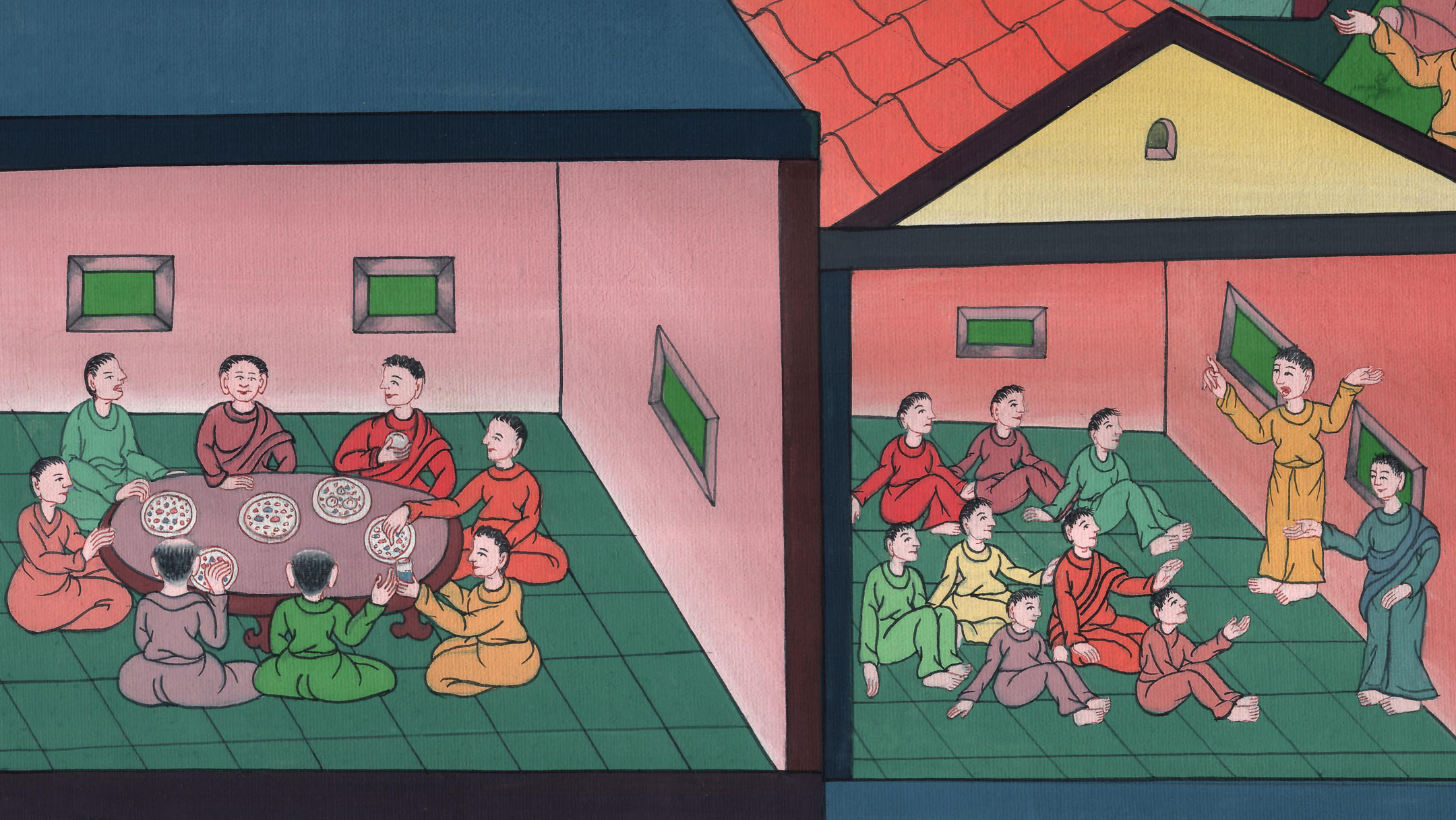 प्रेरितों के काम 2:42
43और सब लोगों पर भय छा गया, और बहुत से अद्भुत काम और चिन्ह प्रेरितों के द्वारा प्रगट होते थे।
43A sense of awe  came over everyone, and the apostles performed many wonders and signs.
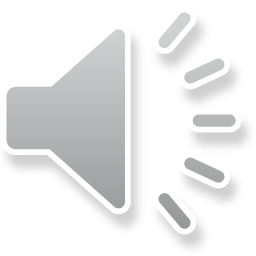 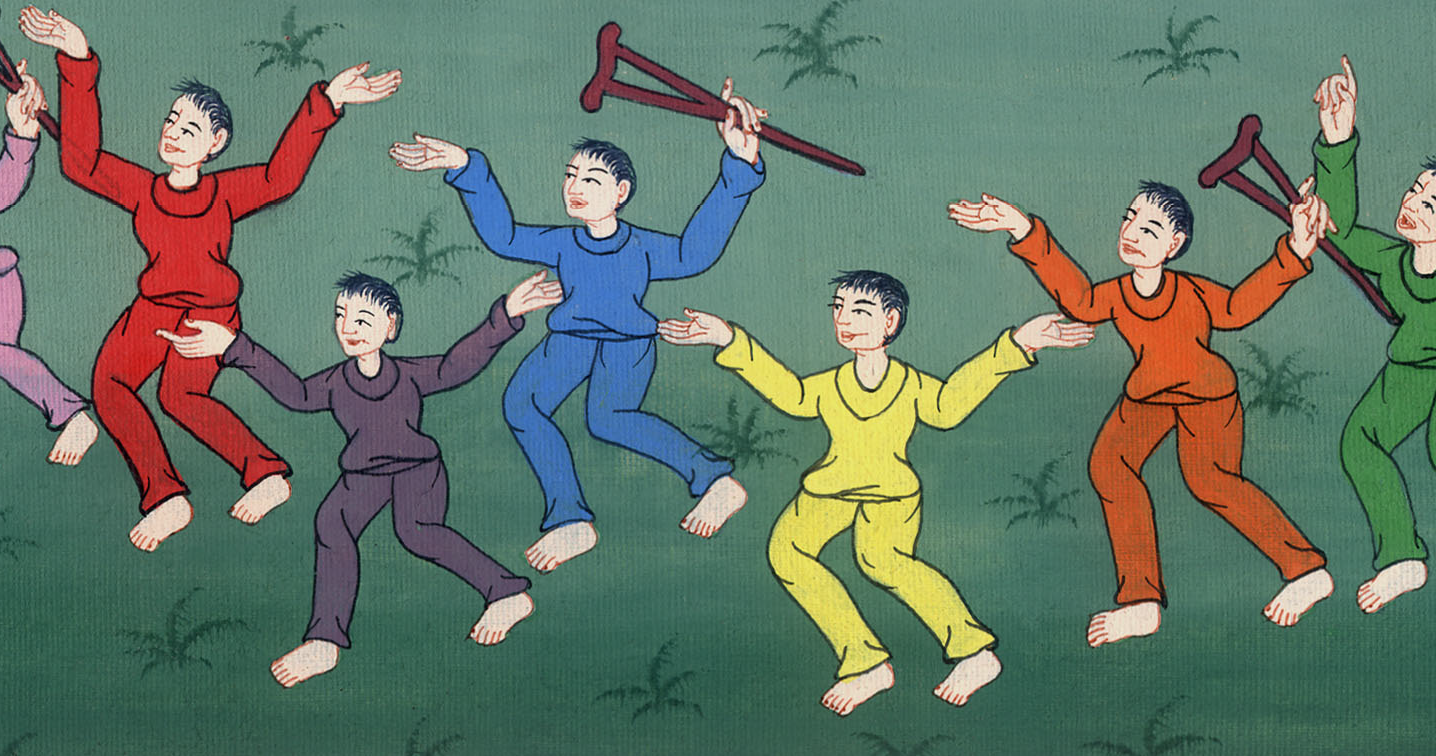 प्रेरितों के काम 2:43
44और सब विश्वास करनेवाले इकट्ठे रहते थे, और उनकी सब वस्तुएँ साझे की थीं।
44All the believers were together and had everything in common.
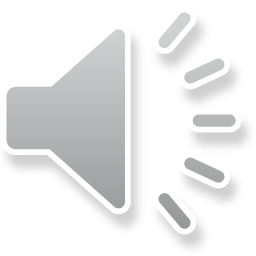 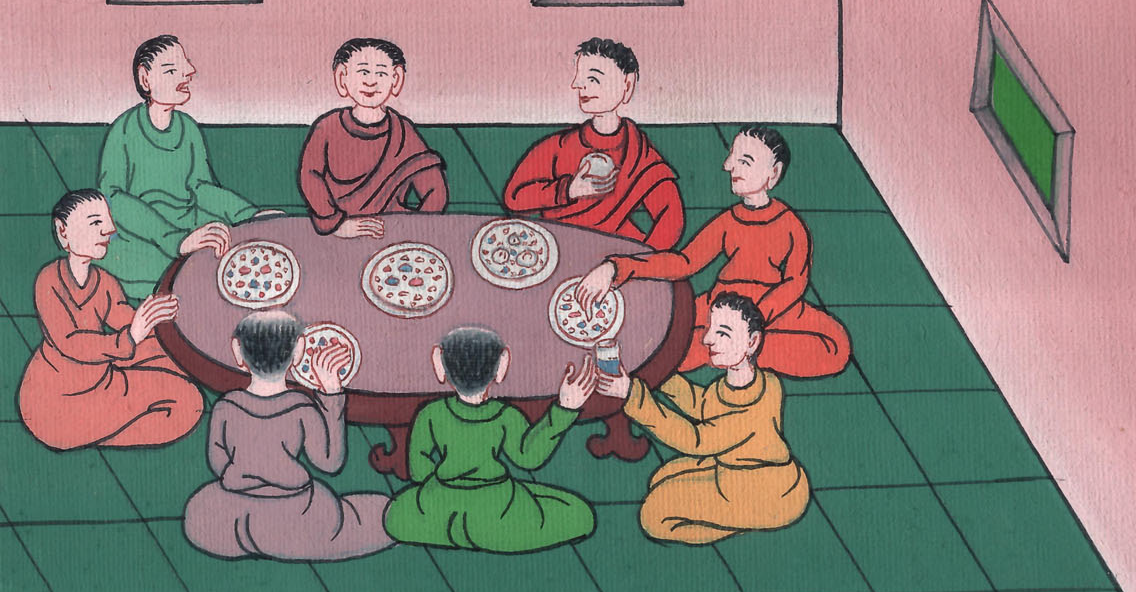 प्रेरितों के काम 2:44
45और वे अपनी-अपनी सम्पत्ति और सामान बेच-बेचकर जैसी जिसकी आवश्यकता होती थी बाँट दिया करते थे।
45Selling their possessions and goods, they shared with anyone who was in need.
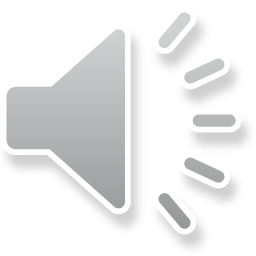 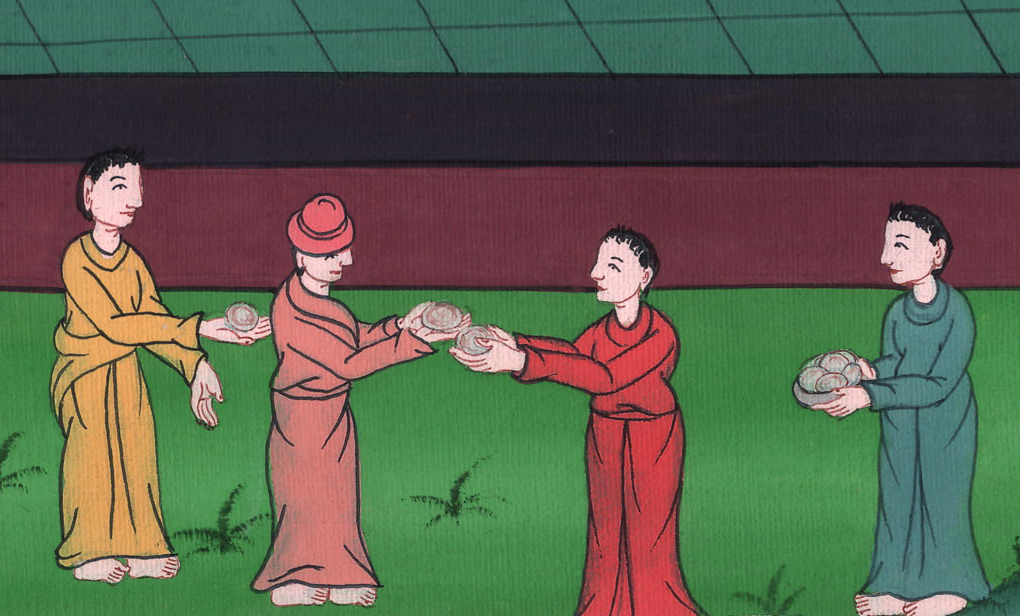 प्रेरितों के काम 2:45
46और वे प्रतिदिन एक मन होकर मन्दिर में इकट्ठे होते थे, और घर-घर रोटी तोड़ते हुए आनन्द और मन की सिधाई से भोजन किया करते थे।
46With one accord they continued to meet daily in the temple courts  and to break bread from house to house, sharing their meals with gladness and sincerity of heart,
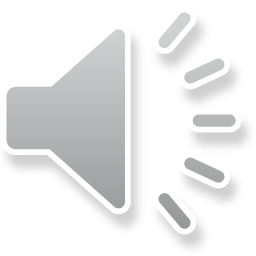 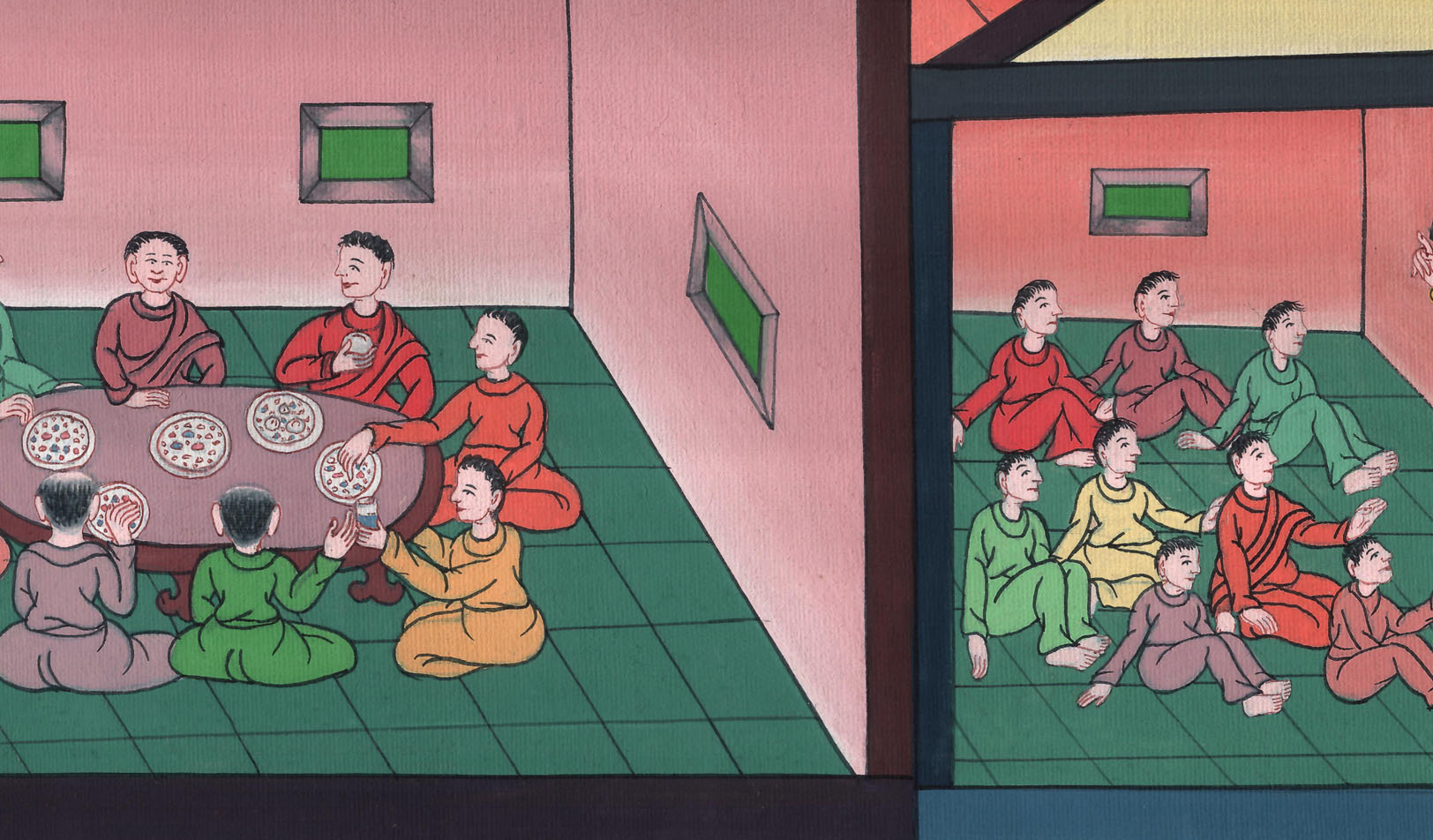 प्रेरितों के काम 2:46
47और परमेश्वर की स्तुति करते थे, और सब लोग उनसे प्रसन्न थे; और जो उद्धार पाते थे, उनको प्रभु प्रतिदिन उनमें मिला देता था।
47praising God and enjoying the favor of all the people. And the Lord added to their number daily those who were being saved.
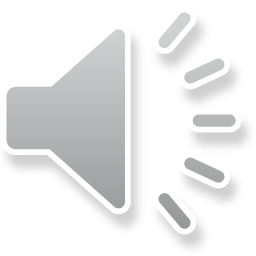 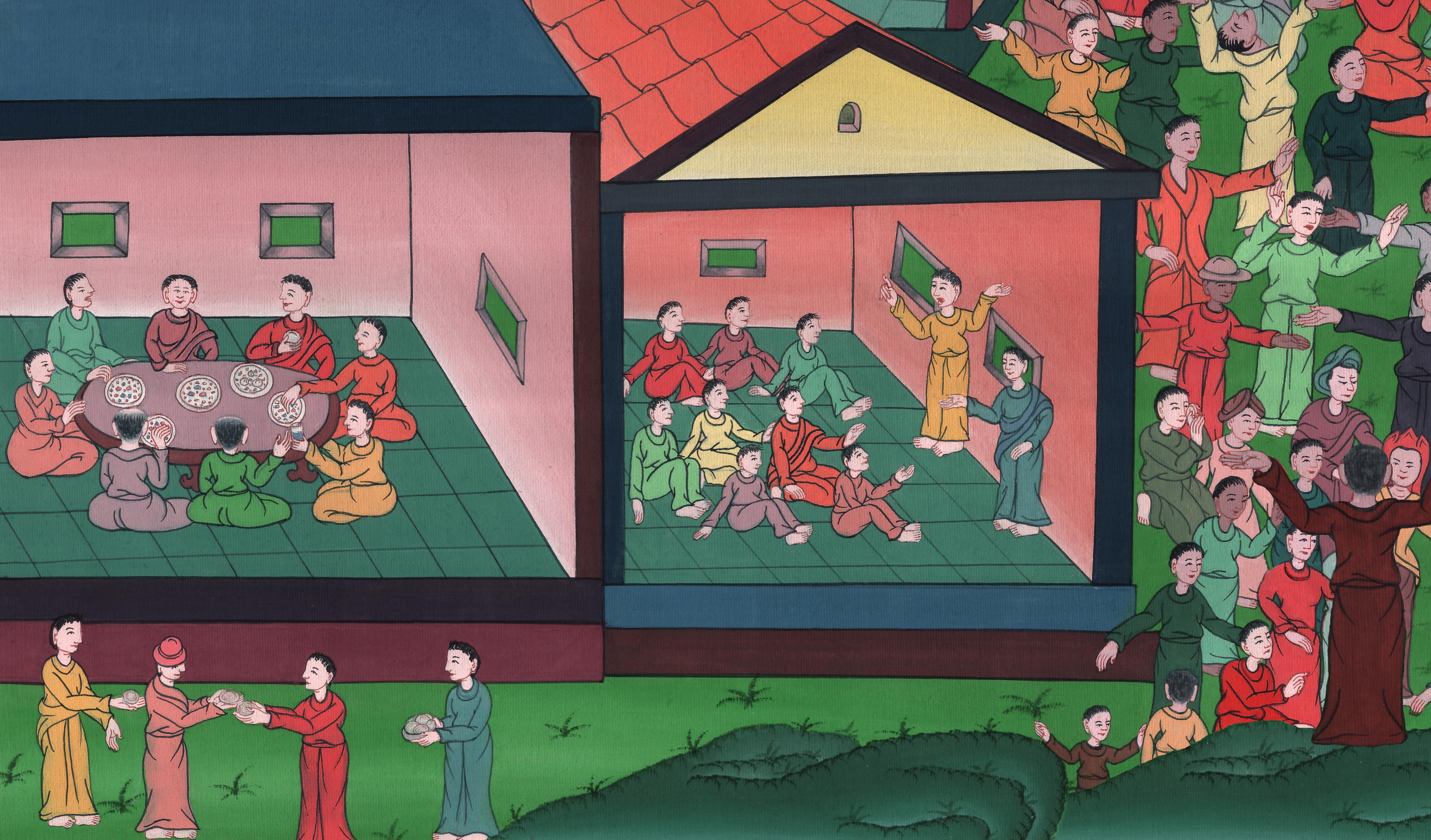 प्रेरितों के काम 2:47